Meine Hobbys
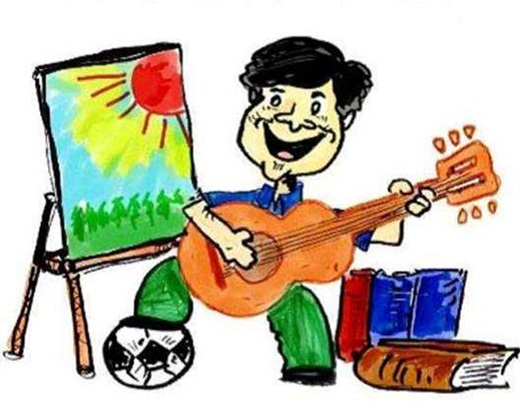 Das Hobby
            Freunde treffen
            verbringen
           spazieren
           stundenlang
           faulenzen
           leider
Ich habe viele Hobbys. Am Montag und am Mittwoch besuche ich einen Computerclub.
Ich mache gern              . Am Dienstag besuche ich eine Sportschule. Ich spiele gern                  .   
 Das ist mein  Lieblingshobby. Am Donnerstag fahre ich mit Saschko              . Am Freitag habe ich Musikunterricht.  Ich lerne                spielen. Am Wochenende treffe ich                ,   ,
lese                , spaziere, höre                 . Ich 
verbringe meine Freizeit gern.
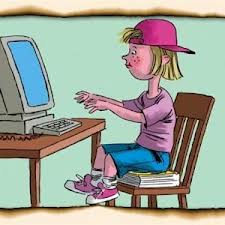 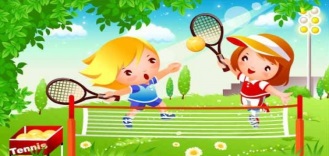 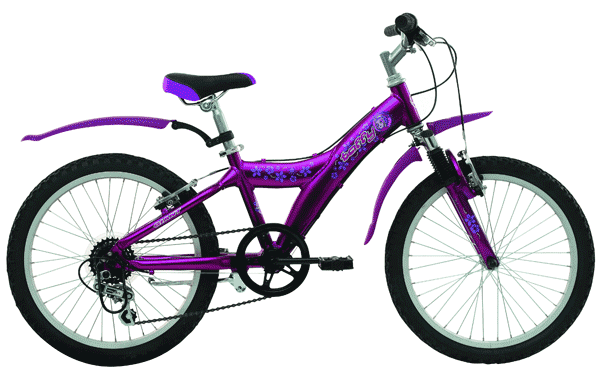 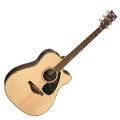 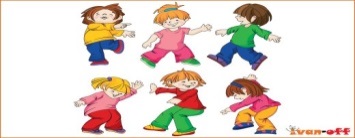 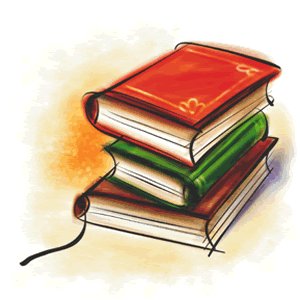 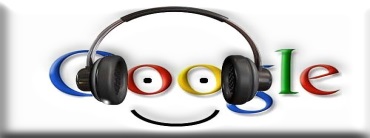 Hausarbeit
Übung 2, Seite 150
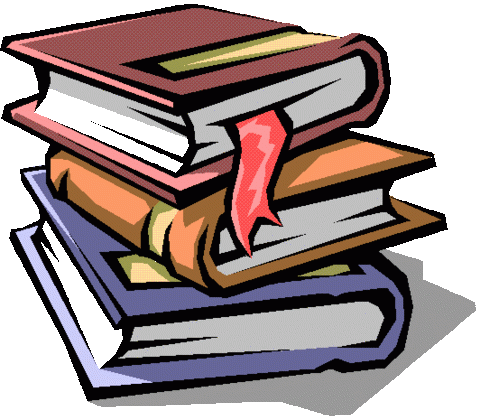 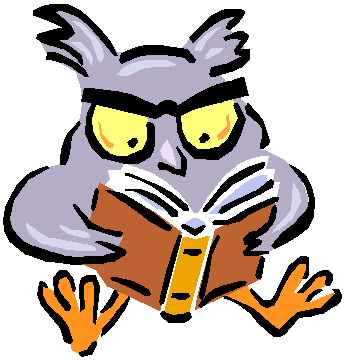